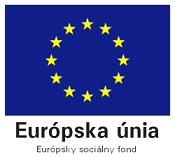 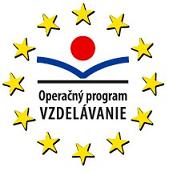 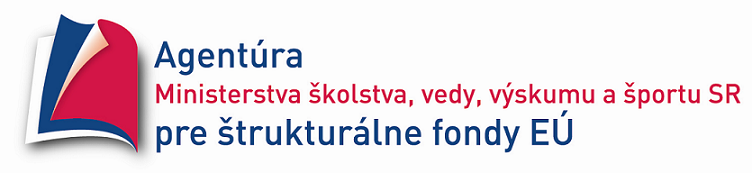 Škola 21. storočia
Dopytovo orientovaný projekt
Moderné vzdelávanie pre vedomostnú spoločnosť/Projekt je spolufinancovaný zo zdrojov EÚ
Kód ITMS projektu 26110130435
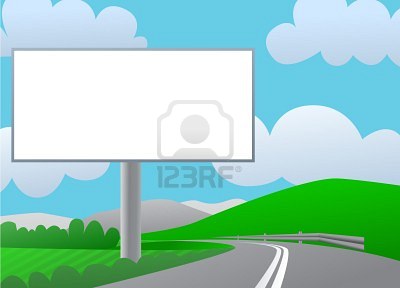 DOPRAVNÉ
ZNAČKY
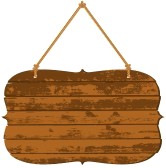 DOPRAVNÉ ZNAČKY
Čáry-máry, 
čáry-máry,
na asfalte biele čiary.
Kto sa riadi podľa nich,
pozná cestu ako z kníh.
Auto zlostné kúsky 
stvára, 
pri tom márne
vzlyká,
tá dvojitá plná 
čiara
nepustí ho nikam.
Milé deti,
aby na ceste nedošlo k nehodám a haváriám,
vodiči sa riadia dopravnými značkami.
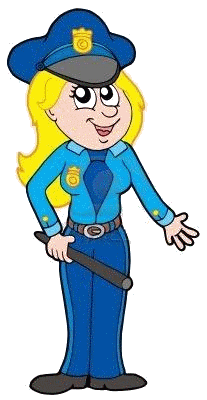 ZÁKAZOVÉ ZNAČKY
PRÍKAZOVÉ ZNAČKY
VÝSTRAŽNÉ ZNAČKY
INFORMAČNÉ ZNAČKY
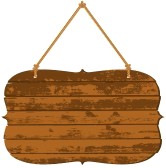 VÝSTRAŽNÉ DOPRAVNÉ ZNAČKY
Výstražné dopravné značky upozorňujú na nebezpečenstvo.
Tieto značky vodičovi hovoria: „ POZOR! „
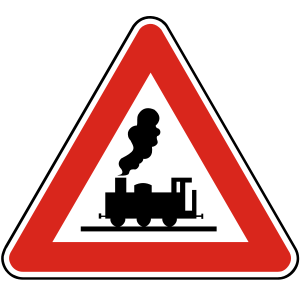 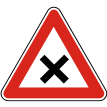 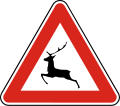 KRIŽOVATKA
ŽELEZNIČNÉ 
PRIECESTIE
POZOR, ZVER !
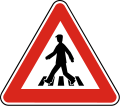 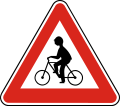 POZOR,
PRIECHOD PRE CHODCOV
POZOR, CYKLISTI
Kam si panák vykračuje,

čo si to vzal do hlavy?

Auto pred ním spomaľuje

a keď treba, zastaví.

Cez cestu ho prepustí,

nešliape mu na prsty.
Len čo jar porozlieva tuše,

bicykel v kúte vábne zazvoní,

až radosť vyšľahne ti z duše,

keď cválaš

ako jazdec na koni.
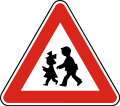 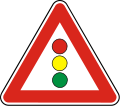 POZOR, DETI !
SVETELNÉ SIGNÁLY
Zvonec v škole dozvoní
a hneď ako na koni
na ulicu letí toľko hravých detí...
Kto ich zastaví v tom behu?
Šofér vie, že má byť v strehu.
Už-už zažmurkajú signály,
aby autá nespali.
Nie sú predsa sedmospáči.
Vieš, čo ktorý signál značí?
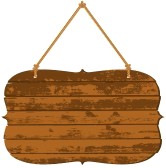 ZÁKAZOVÉ DOPRAVNÉ ZNAČKY
Zákazové dopravné značky nám dávajú zákazy a obmedzenia
Tam, kde sa objaví takáto značka, nám vždy hovorí: „NESMIEŠ ! „
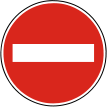 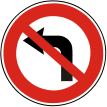 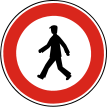 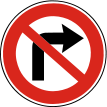 Zákaz vjazdu 
všetkých vozidiel
Zákaz odbočenia vľavo
Zákaz vstupu chodcov
Zákaz odbočenia vpravo
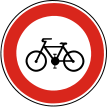 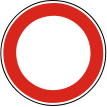 Zákaz vjazdu bicyklov
Zákaz vjazdu všetkých vozidiel
v oboch smeroch
Za tebou sa ďalší rútia,

kto rýchlejší je ako strela?

Len ten však smutný lezie

z prútia, komu nič táto

značka nevravela.
Všetko, čo má kolesá,

myslí si, že každou z ciest

do sveta hneď pozrie sa.

Ale dá sa všade viezť?
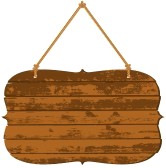 PRÍKAZOVÉ DOPRAVNÉ ZNAČKY
Príkazové dopravné značky nám dávajú určité príkazy.
Nič nám nezakazujú, len hovoria: „ LEN TOTO MOŽEŠ ! „
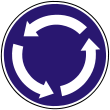 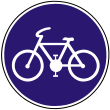 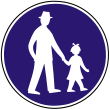 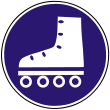 Kruhový
objazd
Cestička pre 
cyklistov
Cestička pre
chodcov
Cestička pre
korčuliarov
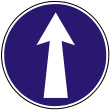 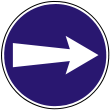 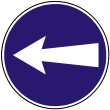 Prikázaný smer jazdy 
priamo
Prikázaný smer jazdy 
vpravo
Prikázaný smer jazdy
vľavo
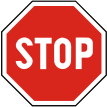 Stop - to nie je pre stopárov,
aby autá stopovali,
keď sa ženú plnou parou.
Vodičom vždy vraví, aby stáli,
a len keď je voľná cesta,
pohli sa zas s autom z miesta.
STOJ, DAJ 
PREDNOSŤ V JAZDE
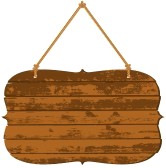 INFORMATÍVNE DOPRAVNÉ ZNAČKY
Informatívne dopravné značky nám dávajú potrebné 
informácie, ktoré nám slúžia pre lepšiu orientáciu.
Hovoria: „ HĽADÁŠ NIEČO? JA TI PORADÍM. „
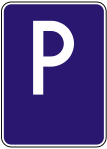 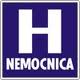 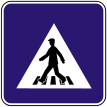 Nemocnica
Priechod pre chodcov
Parkovisko
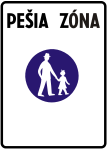 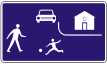 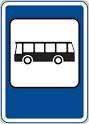 Obytná zóna
Pešia zóna
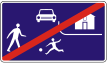 Zastávka 
autobusu
Koniec obytnej zóny
Zastávka 
električky
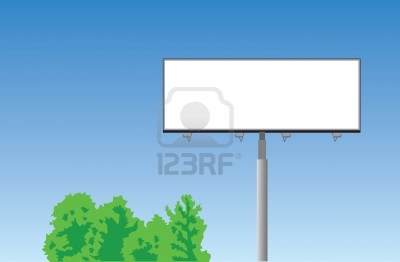 ŠŤASTNÚ 
CESTU